Формирование финансовой грамотности школьников на уроках литературы
Солдатова Ольга Андреевна, учитель русского языка и литературы МБОУ СОШ №1
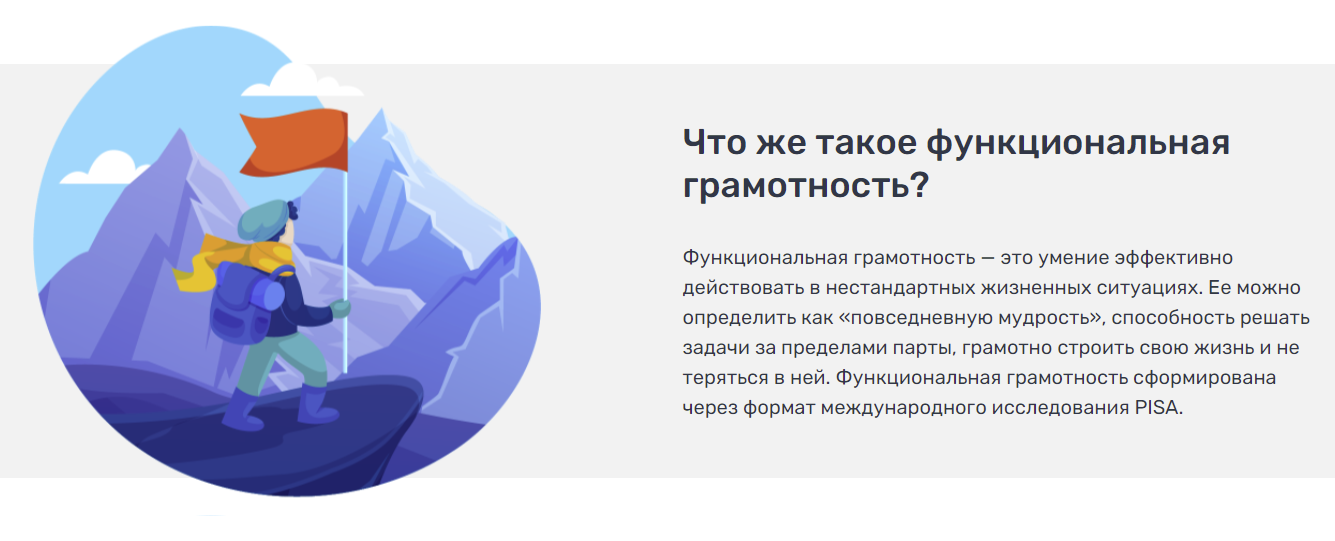 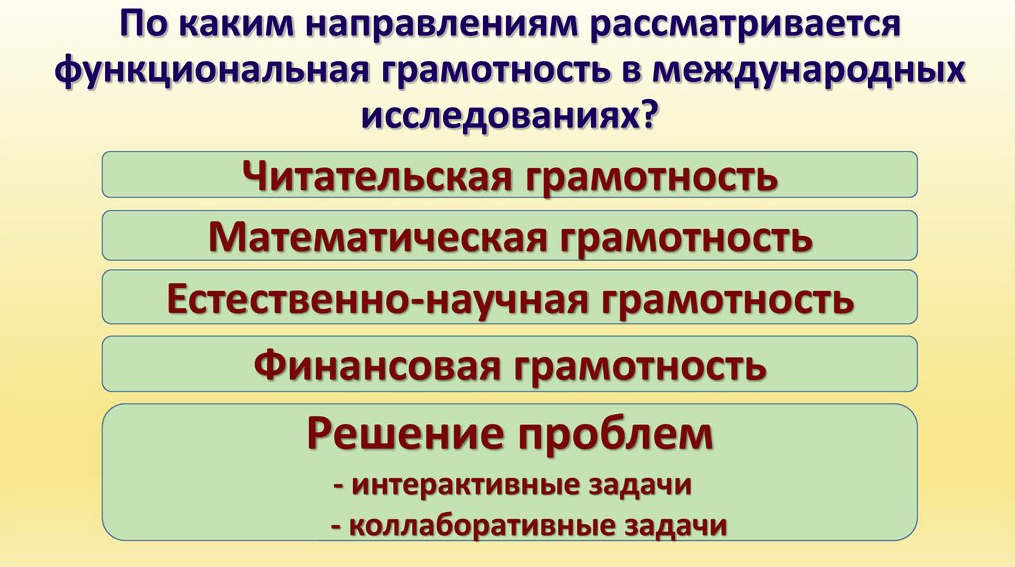 Читательская грамотность − способность человека понимать, использовать, оценивать тексты, размышлять о них и заниматься чтением для того, чтобы достигать своих целей, расширять свои знания и возможности, участвовать в социальной жизни.
Финансовая грамотность − 
способность личности принимать разумные, целесообразные решения, связанные с финансами, в различных ситуациях собственной жизнедеятельности.
В какой сказке говорится о нелегком пути хлебобулочного изделия до потребителя?
«Колобок»
В какой сказке описывается эффективность коллективного труда?
«Репка»
Какое сказочное животное умело изготавливать золотые монеты простым ударом копыта?
Золотая  антилопа
В какой сказке простая труженица домашнего подворья создает изделие из драгоценного метала и что это за металл?
«Курочка Ряба», золото
Герой какой сказки с помощью рекламы помог простому крестьянину занять высокий статус в обществе?
Кот в сапогах
Художественные произведения, направленные на формирование финансовой грамотности школьников
Роман «Дубровский» А.С. Пушкина
Работаем с эпизодом:
     Дубровский получил из города приглашение доставить немедленно надлежащие объяснения насчет его владения сельцом Кистеневкою.
     Андрей Гаврилович, изумленный неожиданным запросом, в тот же день написал в ответ довольно грубое отношение, в коем объявлял он, что сельцо Кистеневка досталось ему по смерти покойного его родителя, что он владеет им по праву наследства, что Троекурову до него дела никакого нет и что всякое постороннее притязание на сию его собственность есть ябеда и мошенничество.
     Письмо сие произвело весьма приятное впечатление в душе заседателя Шабашкина. Он увидел, во-первых, что Дубровский мало знает толку в делах, во-вторых, что человека столь горячего и неосмотрительного нетрудно будет поставить в самое невыгодное положение.
     Помещик Троекуров, поссорившись с Андреем Гавриловичем Дубровским (отцом главного героя), решил отсудить у него имение Кистенёвку. Отец Троекурова когда-то продал имение отцу Андрея Гавриловича. Тот оформил купчую, выплатил продавцу всю сумму и вступил в собственность.
     Но купчая и доверенность сгорели при пожаре, а о том, чтобы взять выписку из записей крепостных дел, Андрей Гаврилович даже не подумал. Также он проигнорировал первый судебный запрос и долго не предпринимал никаких попыток доказать, что он законный хозяин Кистенёвки. Однако без документов получалось, что Дубровские не покупали имение, и оно по-прежнему в собственности у Троекурова. И в результате суд встал на сторону истца.
Роман «Дубровский» А.С. Пушкина
Составляем словарь финансовых документов:
     Купчая - это документ, который в своё время подтверждал переход собственности, земельного участка, от одного субъекта другому и подтверждал его право владения. Такая купчая предполагает временную передачу имущества в виде залога для получения кредита, после погашения которого, временно переданное имущество возвращается обратно хозяину. Что такое купчая? По сей день это является документом для перехода недвижимости от одного лица к другому (купля-продажа в современном языке), на что юридическую силу входит после подписания всех документов у нотариуса.
     Право наследования — это установленная Конституцией и ГК возможность гражданина передать свои вещи по своему желанию. Согласно этой статье право наследования является неотъемлемым правом гражданина. Право наследования — это наделенная Гражданским законодательством возможность лица быть участником наследственных отношений и совершить действия по передаче своего имущества по наследству либо принять имущественные права от наследодателя.
     Собственность — принадлежность материальных и духовных ценностей определенным лицам, юридическое право на такую принадлежность и экономические отношения между людьми по поводу принадлежности, раздела, передела объектов собственности.

Обсуждаем, зачем нужны такие документы.
Рассказ «Уроки французского» В.Г. Распутина
Работаем с эпизодом:

     «Все же раза два она подкладывала мне в письмо по пятерке – на молоко. На теперешние, это пятьдесят копеек, не разживешься, но все равно деньги, на них на базаре можно было купить пять пол-литровых баночек молока, по рублю за баночку…»
Рассказ «Уроки французского» В.Г. Распутина
Кейс-задание: Помоги главному герою распределить деньги на неделю. 

     Бюджет – схема доходов и расходов определенного объекта (одного человека, семьи, организации), устанавливаемая на определенный период времени ими.

Проводим беседу о том, как можно сэкономить.
Поэма «Мёртвые души» Н.В. Гоголя
Читаем текст  (глава 6, где знакомимся с помещиком Плюшкиным).  

Обсуждаем: 

	1. Можно ли назвать Плюшкина экономным хозяином?
	2. Как отразилась скупость на его характере? 
	3. Какие чувства вы испытали, познакомившись с этим героем? 
	4. Чем отличается экономный человек от жадного?
	5. На чем можно сэкономить? 
	6. А на чём нельзя экономить? 
	7. Какие дополнительные источники дохода может найти семья?
Поэма «Мёртвые души» Н.В. Гоголя
Рассмотрим следующую финансовую операцию:
     Чичикову нужен стартовый капитал, и основа его бизнес-плана — получение кредита под фиктивный залог умерших крепостных крестьян. Эту инновационную идею (как основу для сюжета) подарил Н.В. Гоголю А.С. Пушкин. Сведения о крестьянах находились в ревизских сказках — переписях населения. В промежутках между переписями умершие по документам считались живыми, а банки работали с документами. Поэтому скупка мёртвых душ — процесс формирования залоговой массы. Правда, в залог можно было отдавать крестьян с землей, а земли у Чичикова не было. Но в то время для освоения Херсонской и Таврической губерний земли помещикам предоставлялись бесплатно, поэтому Чичиков покупает крестьян «на вывод», с переселением.
     Для банка он предоставил бы свидетельства о собственности на землю, должным образом зарегистрированные купчие крепости (договоры о покупке крестьян), судебные решения о переселении крестьян. При необходимости он был готов предоставлять дополнительные справки о крестьянах от капитана-исправника (несомненно, за взятки). Кредит Чичиков собирался брать в Опекунском совете Воспитательного дома — небанковском финансовом институте, осуществлявшем, в том числе, ломбардное кредитование.
Поэма «Мёртвые души» Н.В. Гоголя
Решение финансовой задачи:

     Цена ревизской души — до 500 руб., залоговая стоимость — 200 руб. Издержки Чичикова нельзя точно оценить — нет данных о структуре покупки. У Коробочки он купил 18 душ всего за 15 руб., у Плюшкина — 198 душ по 32 коп. за штуку. Манилов души подарил, но цифра не приведена, нет данных и по Собакевичу, известна лишь цена – 2,5 руб. за душу. Разумно считать, что у них куплено по 100 душ (нет данных о различиях в смертности в двух поместьях) — это дает 416 душ (из текста известно, что всего душ было более 400). 
     Тогда средняя цена — 70 коп. за душу при залоговой стоимости в 200 руб. Блестящий результат,  высокая прибыль.
      
     В финале птица-тройка несётся по российской равнине, увозя Чичикова с комплектом документов. Он едет в банк за кредитом в 80 тыс. руб. на стандартных для того времени условиях — 6% годовых на 24 года.
https://docs.google.com/forms/d/1VXyCdSJe_bkIYapgWruNvda-yqf_9Be20jGfnqxqfF0/edit
По этой ссылке на гугл-форму Вы сможете получить сертификат участника форума